Submitted To:              Dr.Abdur RehmanSubmitted By:             Hafiz Abdur Rahman      Roll No:             BAGF13E258
Preparation of humus
Humus:
Definition:-
                              “The organic component of soil, formed by the decomposition of leaves and other plant material by soil microorganisms.”

                      “Humus is a Latin word meaning ground or earth that refers to the organic matter in the soil that has reached a state of stability where it will break down no further, and it could remain in that state for centuries.”
An Introduction to Humus

There are various forms of carbon ranging from Coal which is a substance to carbon in a system which is Carbon in process.

 In Biodynamic, different chemical elements are described as different ethers.
Plants, animals, humans – we are essentially all carbon-based!

  Hence the reason why carbon is the Life ether and why we are focusing on Humus the ultimate form of soil carbon.

  It is really the link between the chemical elements and soil life!
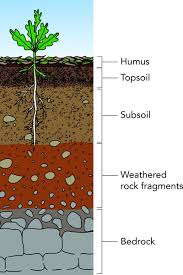 NATURE AND CHARACTERISTICS OF HUMUS

The study of the origin, chemical nature, and transformation of humus has been limited chiefly to the role that humus plays in soil processes and plant nutrition.

The importance of humus in the soil is manifold: it serves as a source of nutrients for plant growth

 It modifies the physical and chemical nature of the soil in various ways;
Continue…
 Its adsorption of certain toxic materials injurious to plant growth

 Its ability to supply certain catalytic agents and small quantities of certain rare elements essential for plant growth

 Its influence upon soil structure, upon the moisture-holding capacity of the soil, and upon soil temperature

 As well as numerous other reactions which are of direct or indirect importance to plant growth.
Nature & Characteristics…

 Humus gives to fertile soils some of their most important physical and chemical properties. 

Humus characterizes the soil, since differences in the origin, abundance, and chemical nature of humus result in the formation of distinct soil types.

  Humus possesses a dark brown to black color.

 Humus is practically insoluble in water, although a part of it may go into colloidal solution in pure water.
Preparation Of Humus
The main step in the preparation/ formation of humus is the Decomposition
Decomposition:
The breakdown of raw organic materials to a finished compost — is a gradual complex process, one in which both chemical and biological processes must occur in order for organic matter to change into compost and compost is further decomposed into humus
Basically Two Types Of Decomposition                                                                         

            (1)     Aerobic Decomposition        (2)   Anaerobic Decomposition
Aerobic Decomposition
When organic materials decompose into humus in the presence of oxygen, the process is called “aerobic.”

The aerobic process is most common in nature. For example, it takes place on ground surfaces such as the forest floor, where droppings from trees and animals are converted into a relatively stable humus.
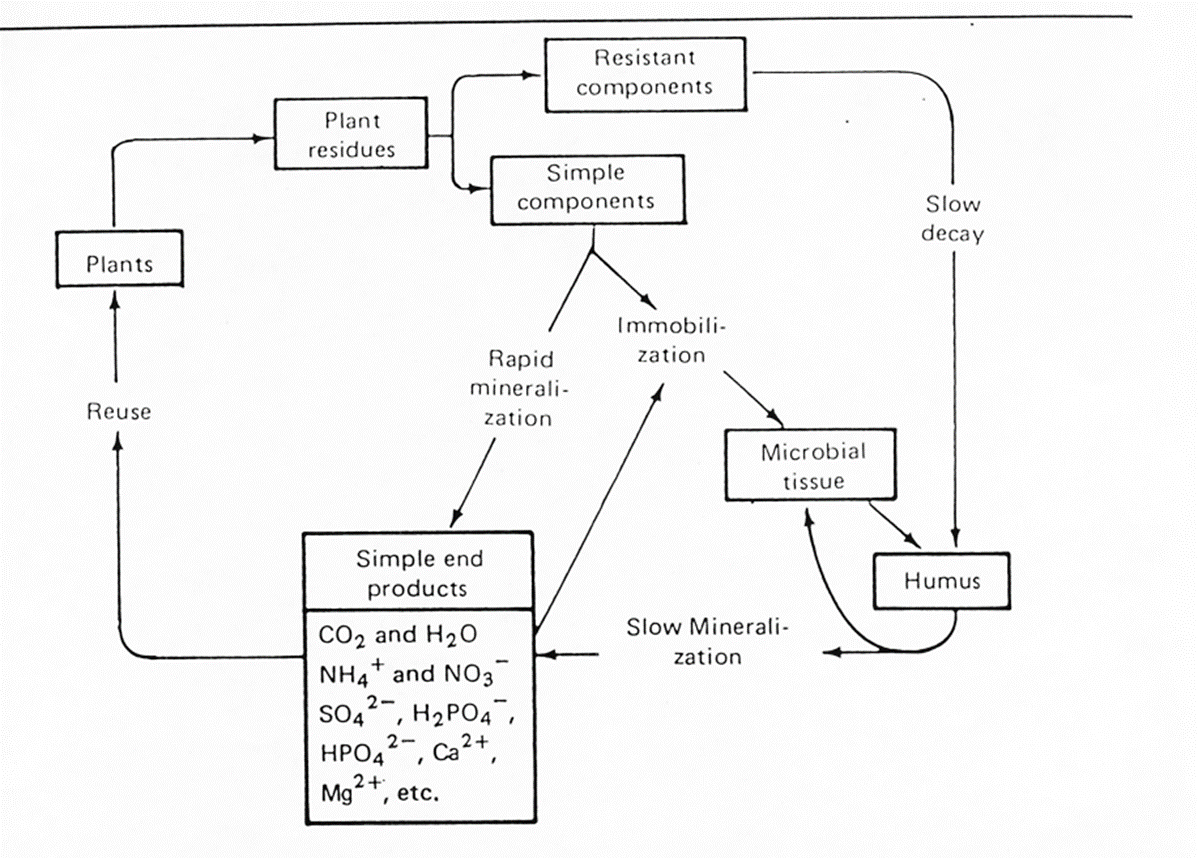 Anaerobic Decomposition
Anaerobic decomposition takes place in nature, as in the decomposition of the organic muds at the bottom of marshes and in buried organic materials to which oxygen does not have access. 

Putrefactive breakdown of organic material takes place an aerobically.

Organic compounds break down by the action of living organisms that do not require air in the normal sense. These organisms use nitrogen, phosphorus, and other nutrients to live and to develop cell protoplasm, but they reduce the organic nitrogen to organic acids and ammonia.
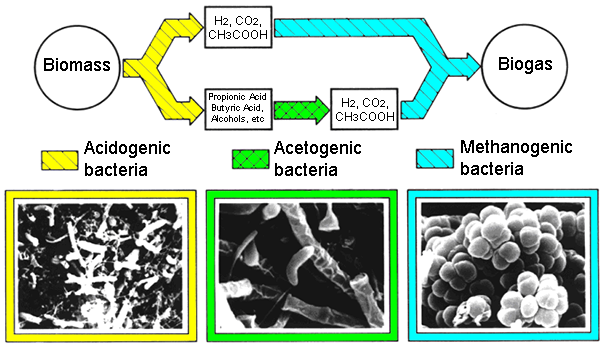 Requirement For Efficient Decomposition Process Includes :
- Aeration / Oxygen           - Moisture           - Particle Size           - Temperature
COMPOSITION OF HUMUS
The organic compound of soil to which the term humus is collectively applied are a group about which little is actually known.

Humus compound is have not been extensively studied because of difficulties of separating and obtaining in pure state

They do not form well defined crystalline compounds
They are all about equally soluble in various reagent

            Working with humus compounds is never sure whether working with a single compound or a group of compounds
Continue…..
Humus contains a somewhat larger amount of carbon than do plant, animal, and microbial bodies; the carbon content of humus is usually about 55 to 56 per cent, and frequently reaches 58%

 Humus contains considerable nitrogen, usually about 3 to 6%

  Humus contains the elements carbon and nitrogen in proportions which are close to 10:1; this is true of many soils
THE IMPORTANCE OF HUMUS 

Humus plays the key role in sustaining the living communities in the soil that are essential for healthy plant growth. 

 Unfortunately, conventional farming has focused on artificial fertilisers which literally burn up(oxidise) the humus in the soil, destroying the micro-life and making it necessary to add larger and larger amounts of chemical fertilisers for crops to grow. 
 
Tillage is also a big contributing factor to the depletion of humus in soil.
Humus gives the soil the ability to absorb and retain moisture. Such soils do not dry out and require significantly less irrigation.
 Humus provides a reservoir for the plant nutrients available in the soil for balanced plant growth.
 Humus plays a part in supporting soil bacteria, such as rhizobia so important  for all legume nodulation and other well known bacteria, such as the phosphate solubilizing bacteria.
Humic substances:
 In soils and sediments humic substances can be  divided into three main fractions
     (1) Humic acids
     (2) fulvic acids
      (3) Humins

Humic acids are insoluble at low pH and they are precipitated by adding strong acids

Fulvic acids and HA are extracted from soil and other solid phase sources using a strong base (NaOH or KOH)

Humin can not be extracted with either a strong base or strong acid
Role of humus in organic farming

 Improved plant breeding and genetic selection have only been partially responsible for these increases.

 The widespread adoption of salt based nitrogen fertilizers has pushed crop yields beyond all expectations.

 Average corn yields have climbed from 80 bushels per acre in the early sixties to over 160 bushels today

Calcium and magnesium are held in carbonate form in limestone.
Modern dairy farming has gone to a liquid manure for the sake of speed and efficiency.


 Too much bedding would not allow the manure to travel through pumps.


 Manure pits and liquid systems were designed to keep manure out of streams, rivers, and lakes.
References:

AALTONEN, V. T.: Zur Kenntnis der Ausfallung des Eisens im Boden. Versuche zur Klarung der Schutzwirkungen von waszrigen Humus- ausziigen. Acta. Forest. Fenn. 25. 1923.
  AALTONEN, V. T.: Uber die Umsetzungen der Stickstofiverbindungen im Waldboden. lnst. Forest. Fenn. 10. 1926.
  AALTONEN, V. T.: Vber den Einfluss der Holzart auf den Boden. lnst. Forest. Fenn. 17. 1932.
  AARNIO, B.: Experimentelle Untersuchungen zur Frage der Ausfallung des Eisens in Podsolboden. Intern. Mitt. Bodenk. 3: 131-140. 1913.
  AARNIO, B.: Sur Ie degagement des oxydes de fer et d'alumine dans les sols sablonneux et caillouteux de la Finlande. Pedology 17(2): 1-50; (3): 1-23. 1915; Geolog. Komm. Finland, Geot. Medd. 16. 1915.
 (6)  J. Am. Chem. Soc., 1897, 19 (9), pp 738–744
DOI: 10.1021/ja02083a008
Publication Date: September 1897